NCSC Video Remote Interpreting Resource Center
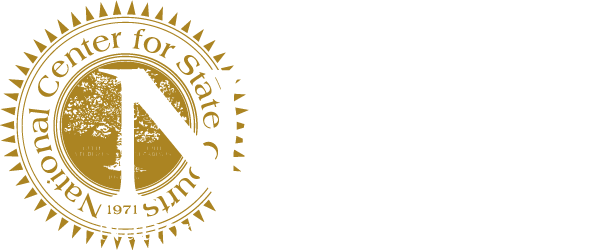 Logistical 
Considerations
MODULE 3
NCSC Video Remote Interpreting Resource Center
Introduction
In Module 2, you received an overview of the basic technology needed to be VRI-ready and the professional standards you must possess to serve as a video remote interpreter.

This module addresses other common courtroom interpreting scenarios that may arise.
[Speaker Notes: In this module, you’ll learn about scenarios that may need your attention.]
NCSC Video Remote Interpreting Resource Center
Overview
The common courtroom interpreting scenarios we will cover include:
[Speaker Notes: This module covers teamwork, conversations, and sight translations.]
NCSC Video Remote Interpreting Resource Center
Overview
The common courtroom interpreting scenarios we will cover include:
Being a member of an interpreting team
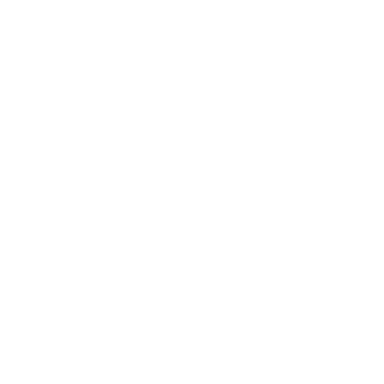 NCSC Video Remote Interpreting Resource Center
Overview
The common courtroom interpreting scenarios we will cover include:
Being a member of an interpreting team
Interpreting for attorney-client conversations
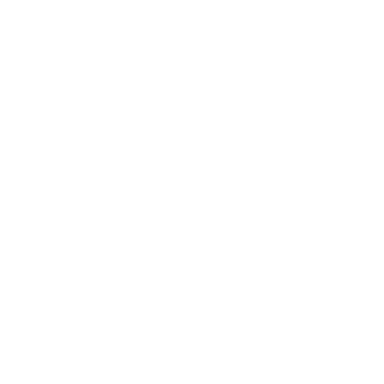 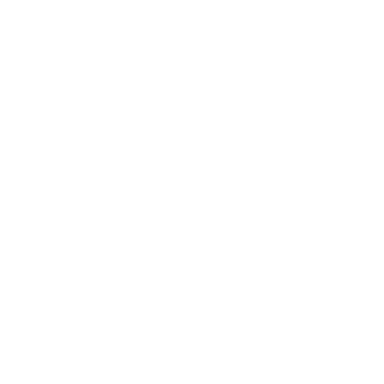 NCSC Video Remote Interpreting Resource Center
Overview
The common courtroom interpreting scenarios we will cover include:
Being a member of an interpreting team
Interpreting for attorney-client conversations
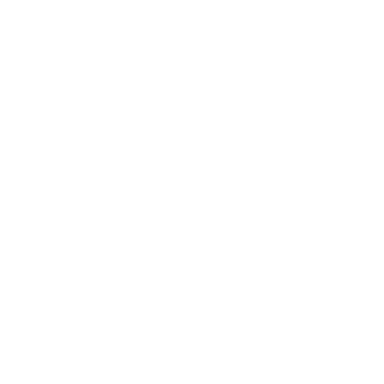 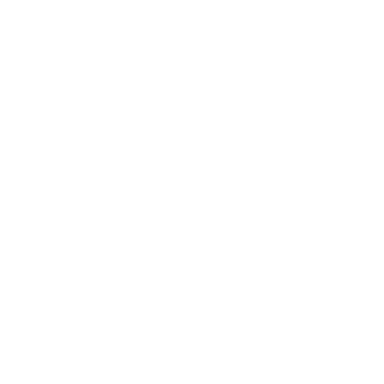 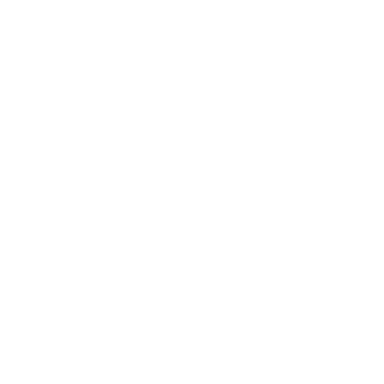 Receiving documents for sight translation
NCSC Video Remote Interpreting Resource Center
Overview
While you would generally handle these situations with relatively few complications when interpreting in person, you must carefully consider the logistics these same situations may create when you are interpreting remotely.
Being a member of an interpreting team
Interpreting for attorney-client conversations
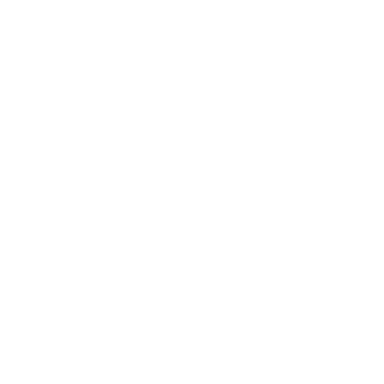 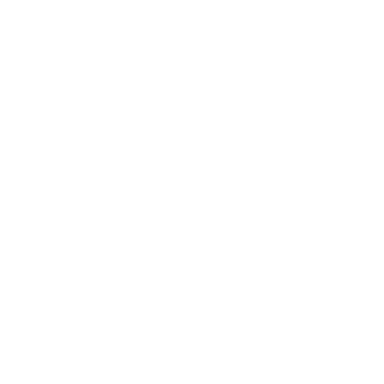 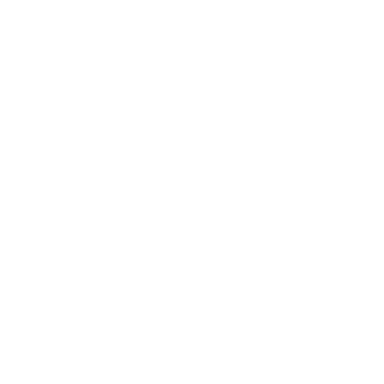 Receiving documents for sight translation
NCSC Video Remote Interpreting Resource Center
Interpreting as Partof a Team
Video remote interpreters can expect to work as part of a team for longer hearings or trials. Here are the most common team configurations:
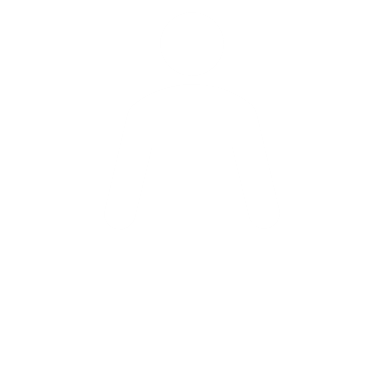 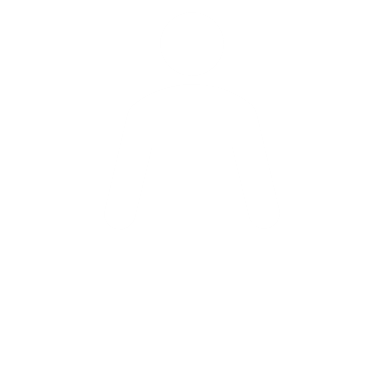 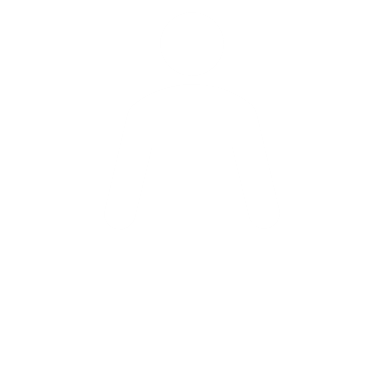 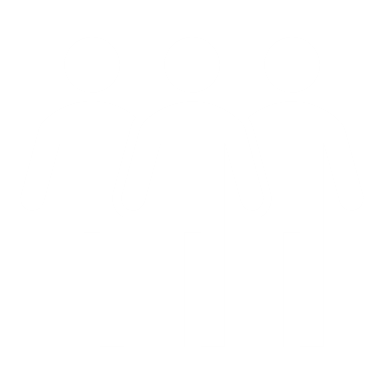 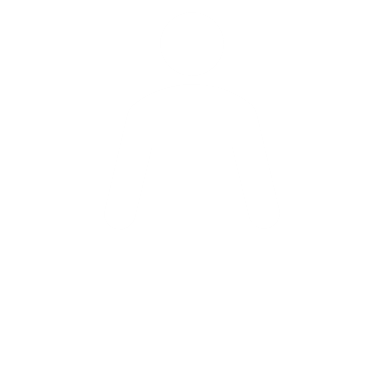 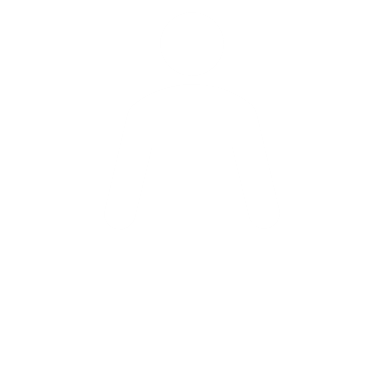 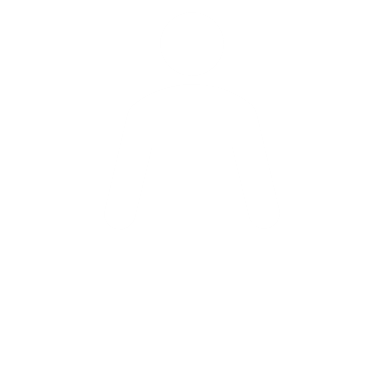 [Speaker Notes: Team configurations vary and are a common occurrence in longer trials.]
NCSC Video Remote Interpreting Resource Center
Interpreting as Partof a Team
Video remote interpreters can expect to work as part of a team for longer hearings or trials. Here are the most common team configurations:
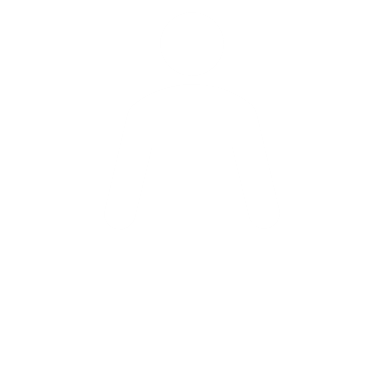 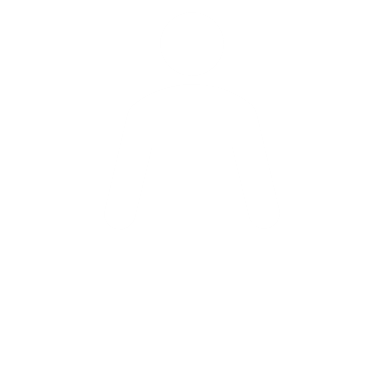 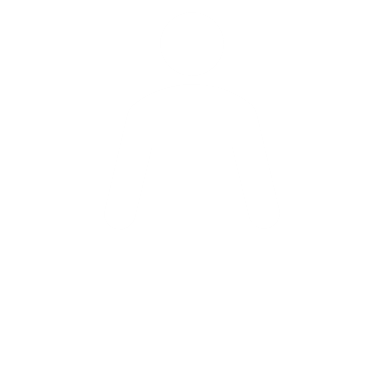 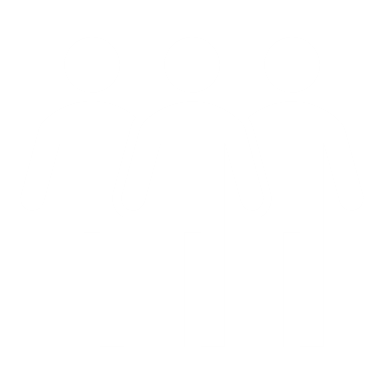 Team members 
are located in 
the same room
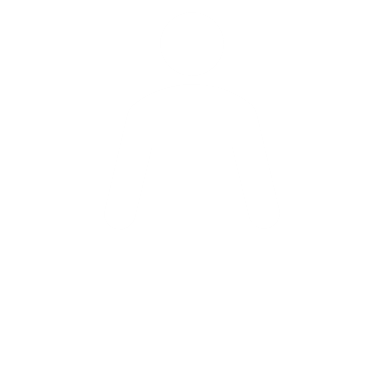 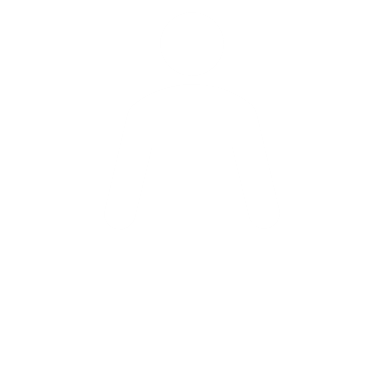 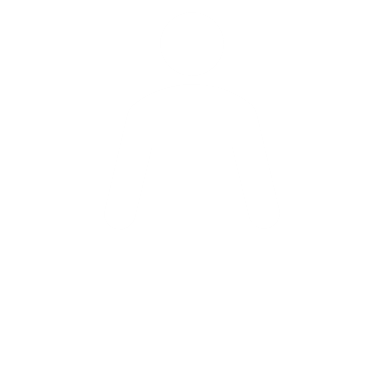 NCSC Video Remote Interpreting Resource Center
Interpreting as Partof a Team
Video remote interpreters can expect to work as part of a team for longer hearings or trials. Here are the most common team configurations:
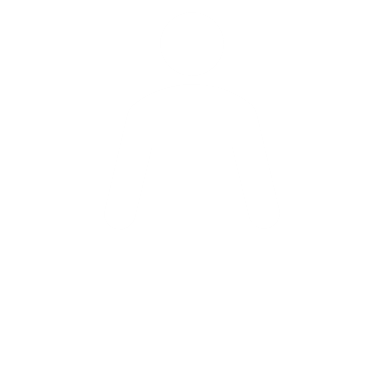 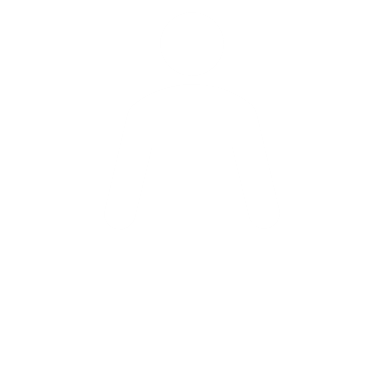 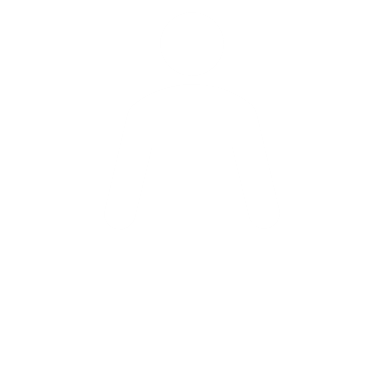 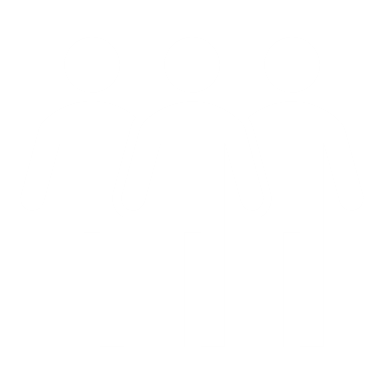 One team member is on-site in the courtroom while the other team members are in different locations
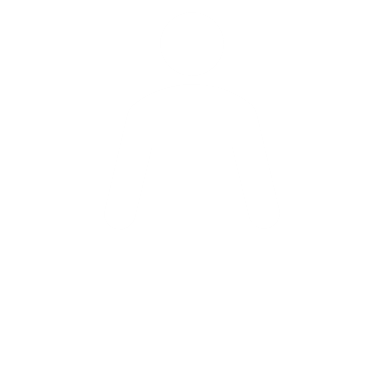 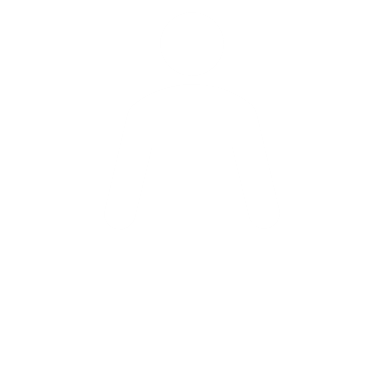 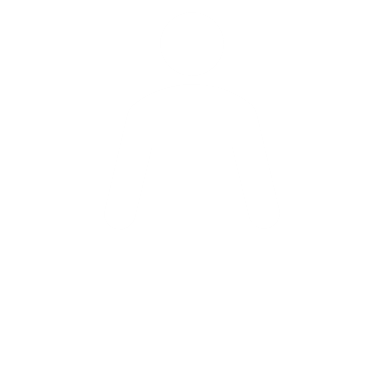 NCSC Video Remote Interpreting Resource Center
Interpreting as Partof a Team
Video remote interpreters can expect to work as part of a team for longer hearings or trials. Here are the most common team configurations:
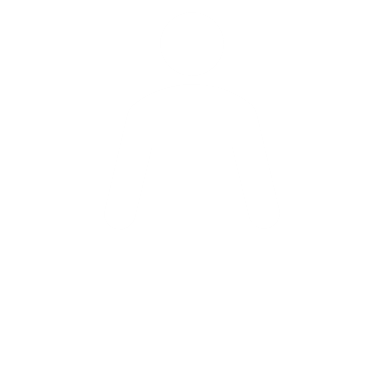 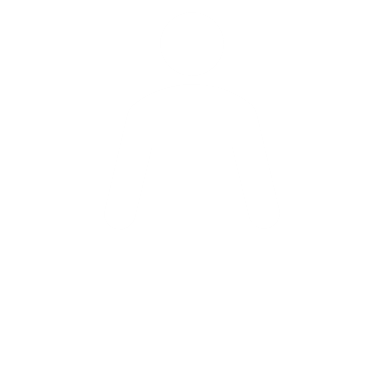 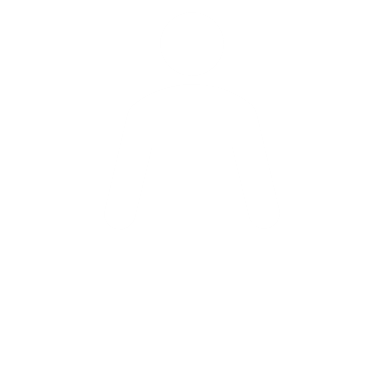 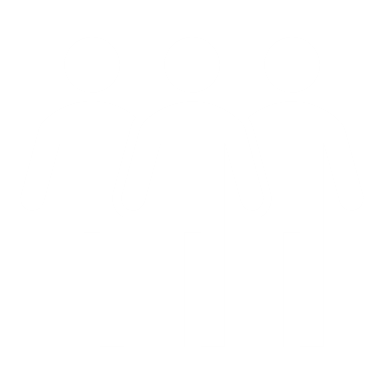 Team members are in 
Different locations
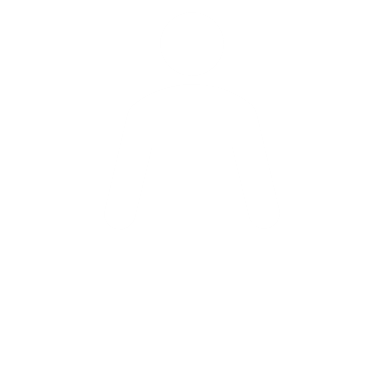 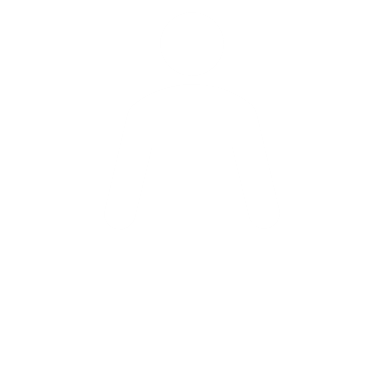 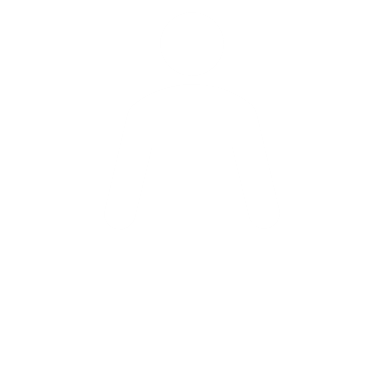 NCSC Video Remote Interpreting Resource Center
Interpreting as Part of a Team
Regardless of the configuration, team interpreting standards still apply. The team must still function as a 
cohesive unit, maintaining an accurate and seamless interpretation. Prior to any team interpreting event, 
all teammates must discuss logistical issues among themselves and with the court, such as:
[Speaker Notes: Working smoothly as a team requires cooperation in several areas, including the ones listed here.]
NCSC Video Remote Interpreting Resource Center
Interpreting as Part of a Team
Regardless of the configuration, team interpreting standards still apply. The team must still function as a 
cohesive unit, maintaining an accurate and seamless interpretation. Prior to any team interpreting event, 
all teammates must discuss logistical issues among themselves and with the court, such as:
Scheduling a session with the team before the hearing to test bandwidth, equipment placement, sound quality, monitors, and cameras
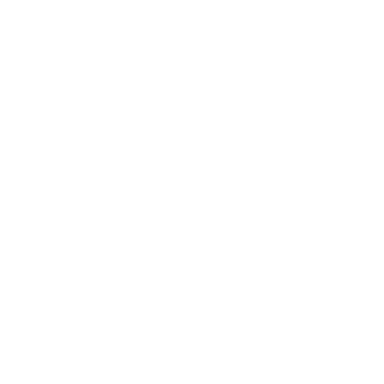 NCSC Video Remote Interpreting Resource Center
Interpreting as Part of a Team
Regardless of the configuration, team interpreting standards still apply. The team must still function as a 
cohesive unit, maintaining an accurate and seamless interpretation. Prior to any team interpreting event, 
all teammates must discuss logistical issues among themselves and with the court, such as:
Scheduling a session with the team before the hearing to test bandwidth, equipment placement, sound quality, monitors, and cameras
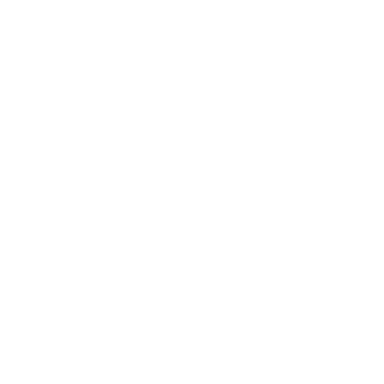 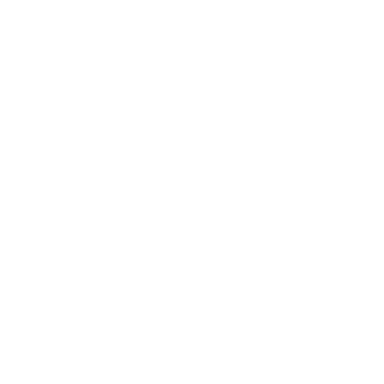 Confirming how the resting interpreter will provide ongoing support to the active interpreter
NCSC Video Remote Interpreting Resource Center
Interpreting as Part of a Team
Regardless of the configuration, team interpreting standards still apply. The team must still function as a 
cohesive unit, maintaining an accurate and seamless interpretation. Prior to any team interpreting event, 
all teammates must discuss logistical issues among themselves and with the court, such as:
Scheduling a session with the team before the hearing to test bandwidth, equipment placement, sound quality, monitors, and cameras
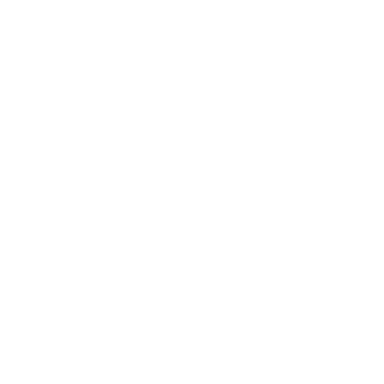 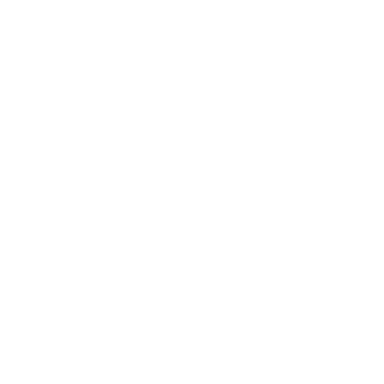 Confirming how the resting interpreter will provide ongoing support to the active interpreter
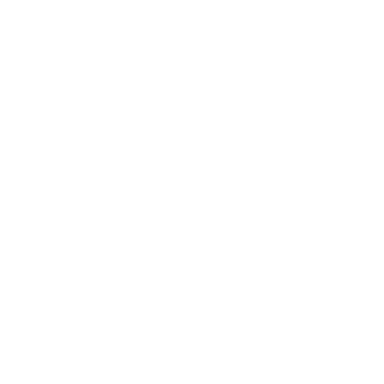 Ensuring all interpreters maintain visual access to the courtroom at all times
NCSC Video Remote Interpreting Resource Center
Interpreting as Part of a Team
Regardless of the configuration, team interpreting standards still apply. The team must still function as a 
cohesive unit, maintaining an accurate and seamless interpretation. Prior to any team interpreting event, 
all teammates must discuss logistical issues among themselves and with the court, such as:
Scheduling a session with the team before the hearing to test bandwidth, equipment placement, sound quality, monitors, and cameras
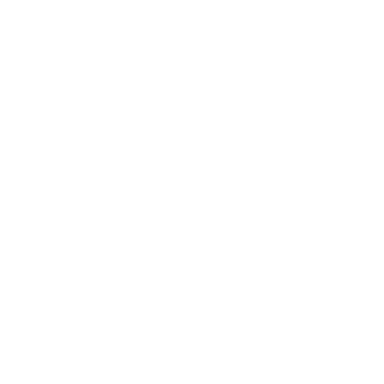 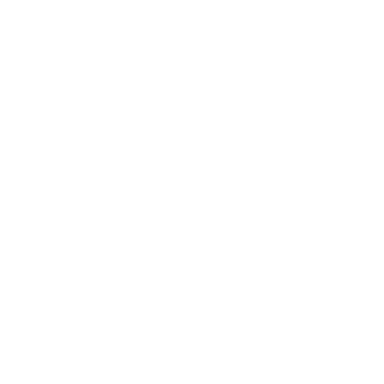 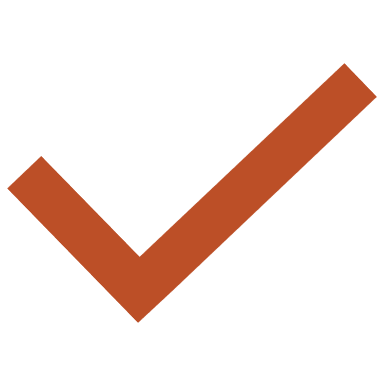 Confirming how the resting interpreter will provide ongoing support to the active interpreter
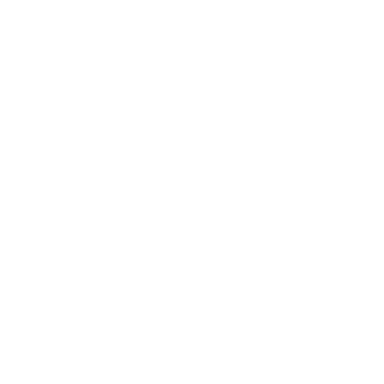 Ensuring all interpreters maintain visual access to the courtroom at all times
Practicing how to work in the simultaneous, consecutive, and privacy modes between team members
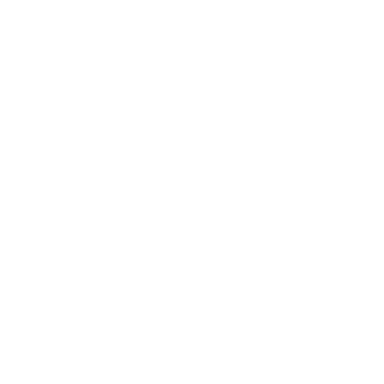 NCSC Video Remote Interpreting Resource Center
Interpreting as Part of a Team
Regardless of the configuration, team interpreting standards still apply. The team must still function as a 
cohesive unit, maintaining an accurate and seamless interpretation. Prior to any team interpreting event, 
all teammates must discuss logistical issues among themselves and with the court, such as:
Scheduling a session with the team before the hearing to test bandwidth, equipment placement, sound quality, monitors, and cameras
Agreeing on protocols to request technical assistance from the court
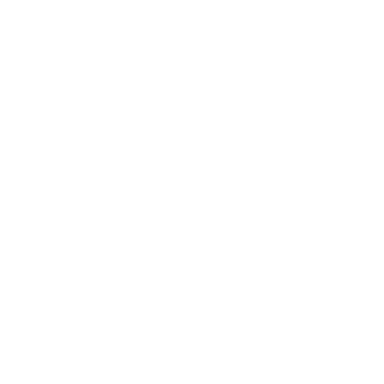 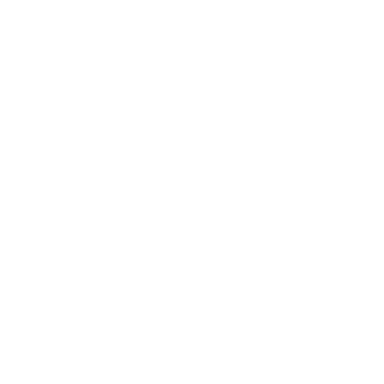 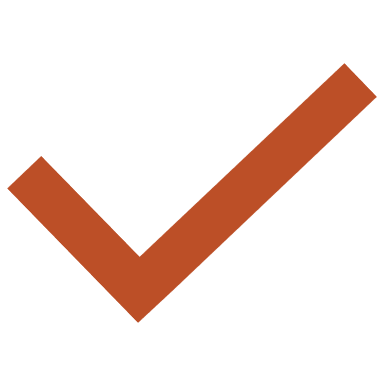 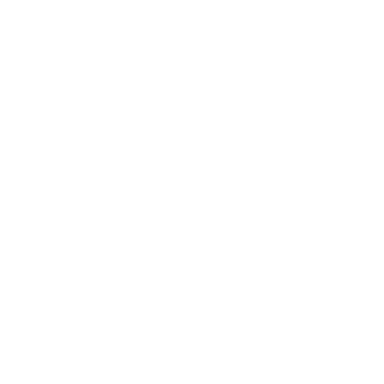 Confirming how the resting interpreter will provide ongoing support to the active interpreter
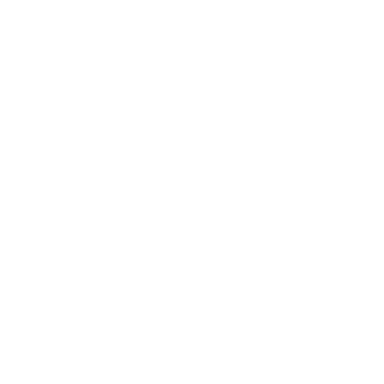 Ensuring all interpreters maintain visual access to the courtroom at all times
Practicing how to work in the simultaneous, consecutive, and privacy modes between team members
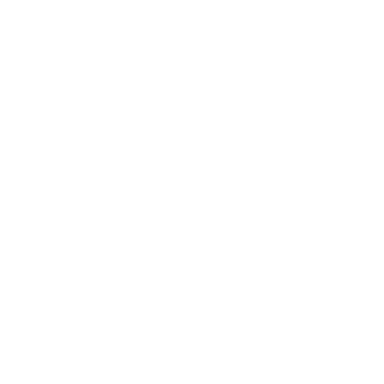 NCSC Video Remote Interpreting Resource Center
Interpreting as Part of a Team
Regardless of the configuration, team interpreting standards still apply. The team must still function as a 
cohesive unit, maintaining an accurate and seamless interpretation. Prior to any team interpreting event, 
all teammates must discuss logistical issues among themselves and with the court, such as:
Scheduling a session with the team before the hearing to test bandwidth, equipment placement, sound quality, monitors, and cameras
Agreeing on protocols to request technical assistance from the court
Using texts, instant messaging, or pre-established hand signals, to notify team members that a correction is needed, that more time is necessary to complete an interpretation, or that an interpreter needs to rest
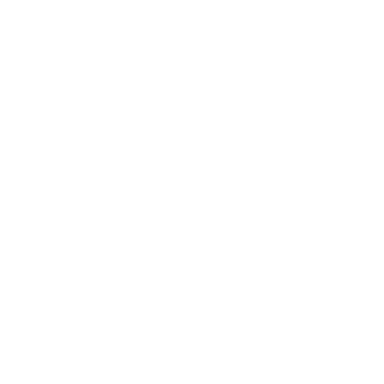 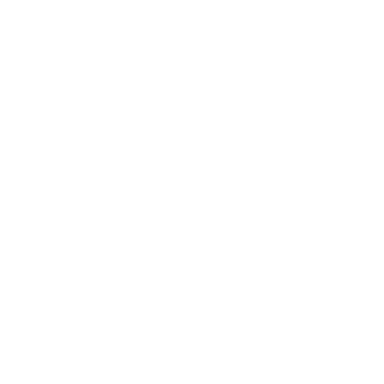 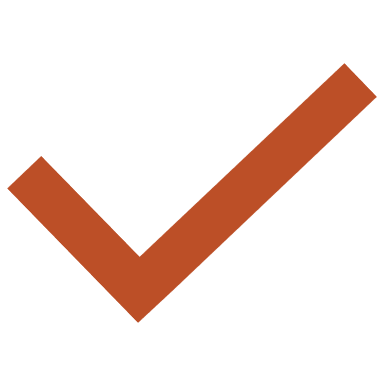 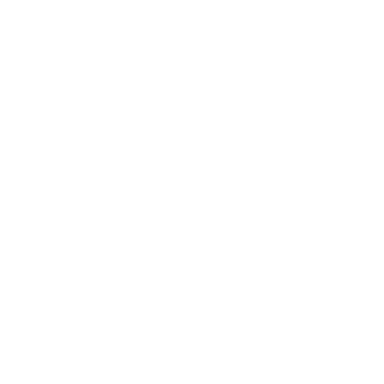 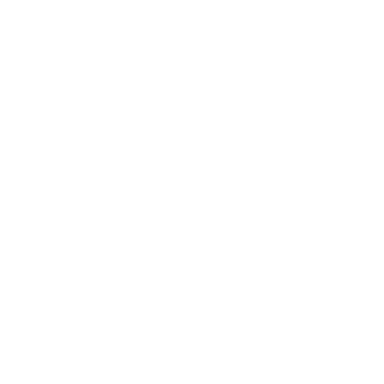 Confirming how the resting interpreter will provide ongoing support to the active interpreter
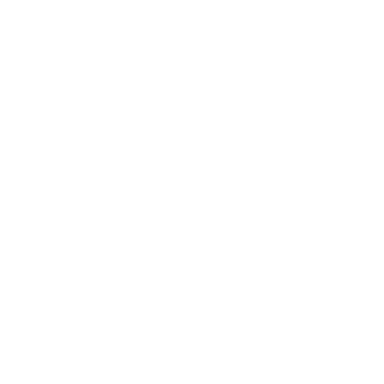 Ensuring all interpreters maintain visual access to the courtroom at all times
Practicing how to work in the simultaneous, consecutive, and privacy modes between team members
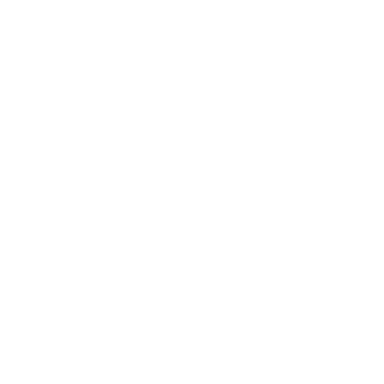 NCSC Video Remote Interpreting Resource Center
Interpreting as Part of a Team
Regardless of the configuration, team interpreting standards still apply. The team must still function as a 
cohesive unit, maintaining an accurate and seamless interpretation. Prior to any team interpreting event, 
all teammates must discuss logistical issues among themselves and with the court, such as:
Scheduling a session with the team before the hearing to test bandwidth, equipment placement, sound quality, monitors, and cameras
Agreeing on protocols to request technical assistance from the court
Using texts, instant messaging, or pre-established hand signals, to notify team members that a correction is needed, that more time is necessary to complete an interpretation, or that an interpreter needs to rest
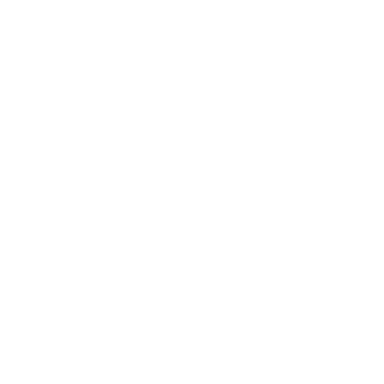 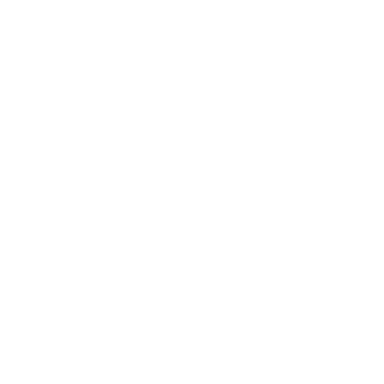 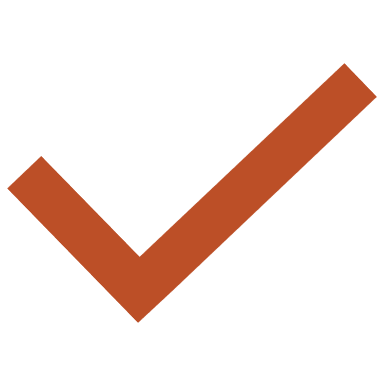 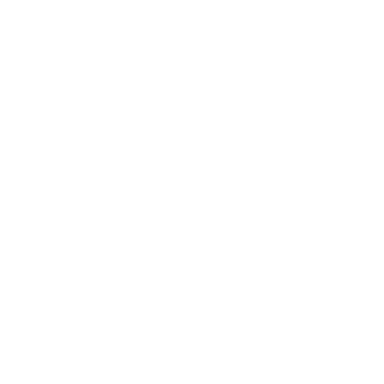 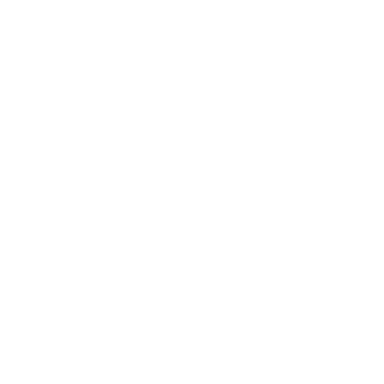 Confirming how the resting interpreter will provide ongoing support to the active interpreter
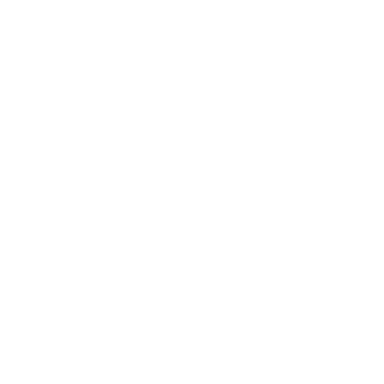 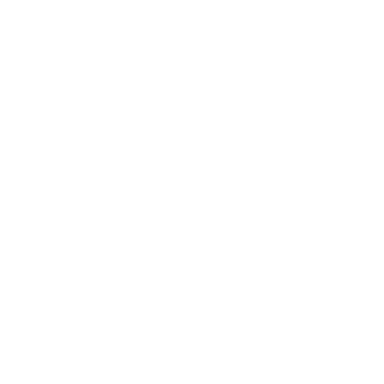 Ensuring all interpreters maintain visual access to the courtroom at all times
Determining team assignments, for example, if one interpreter is on site and the other is remote, the on-site interpreter should be responsible for sight translating evidence
Practicing how to work in the simultaneous, consecutive, and privacy modes between team members
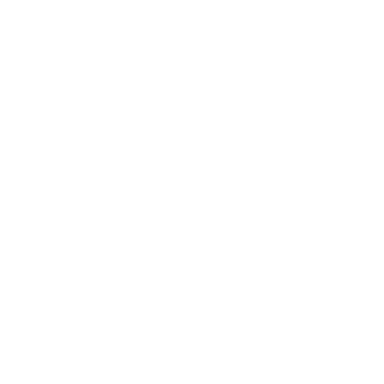 NCSC Video Remote Interpreting Resource Center
Interpreting for Attorney-Client Conversations
When serving as a video remote interpreter for attorney-client conversations, the court should instruct you on its preferred method for providing this service. 
In some instances, a court may require additional equipment or components on existing equipment to ensure confidentiality. In other instances, a judge may clear the courtroom so the attorney and limited English proficient client can converse privately. 
To protect the privileged nature of these communications, verify with the court you can comply with their policies and procedures.
[Speaker Notes: Be sure to ask about each court’s preference for how to handle attorney-client conversations.]
NCSC Video Remote Interpreting Resource Center
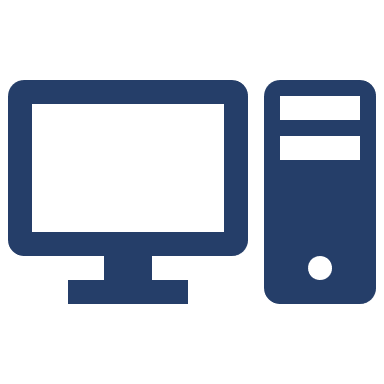 Receiving and Interpreting Exhibits and Other Information
Video remote interpreters should be prepared to perform sight translations of exhibits or other information. Some courts have an established process for sending information to the interpreter in advance. If the court does not have a method in place, you can suggest options for receiving the information electronically such as through email or a secure file-sharing site.
[Speaker Notes: Be ready with a secure method for receiving documentation from the court, should the need arise.]
NCSC Video Remote Interpreting Resource Center
Which is the best answer?
Practice (1 of 2)
Eliza is preparing to work with a team for a trial that is expected to be long. Which of these is not one of the recommended ways to prepare?
Meet before the trial to test connections
Choose her participation level
Practice working in different mode settings
Establish how to request technology help
[Proceed to the next slide for the correct answer.]
NCSC Video Remote Interpreting Resource Center
Which is the best answer?
Practice (1 of 2)
Eliza is preparing to work with a team for a trial that is expected to be long. Which of these is not one of the recommended ways to prepare?
Meet before the trial to test connections
Choose her participation level
Practice working in different mode settings
Establish how to request technology help
NCSC Video Remote Interpreting Resource Center
Select all that apply.
Practice (2 of 2)
Derek is preparing for a hearing that will require him to view exhibits and sight translate documents. What is the most important thing he should test prior to the court hearing?
Review the court’s established process
Test systems with the court to ensure he can see exhibits and receive documents
Wait until the hearing starts and documents are sent
Avoid security features that limit sharing options
[Proceed to the next slide for the correct answer.]
NCSC Video Remote Interpreting Resource Center
Select all that apply.
Practice (2 of 2)
Derek is preparing for a hearing that will require him to view exhibits and sight translate documents. What is the most important thing he should test prior to the court hearing?
Review the court’s established process
Test systems with the court to ensure he can see exhibits and receive documents
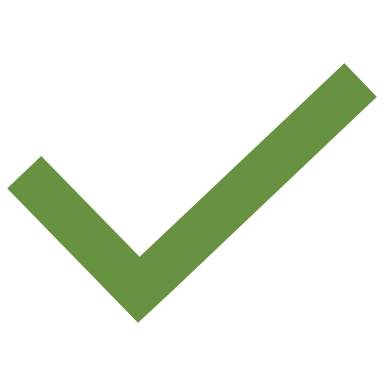 Wait until the hearing starts and documents are sent
Avoid security features that limit sharing options
NCSC Video Remote Interpreting Resource Center
Summary
Before accepting a video remote assignment, it is important to assess your abilities to respond to these logistical aspects.
You are now ready to view Module 4, Assessing Your VRI Readiness, which provides useful tools and tips for video remote interpreting.
[Speaker Notes: Consider your readiness for the common scenarios covered and prepare for VRI accordingly.]